Smart Workplace Solutions
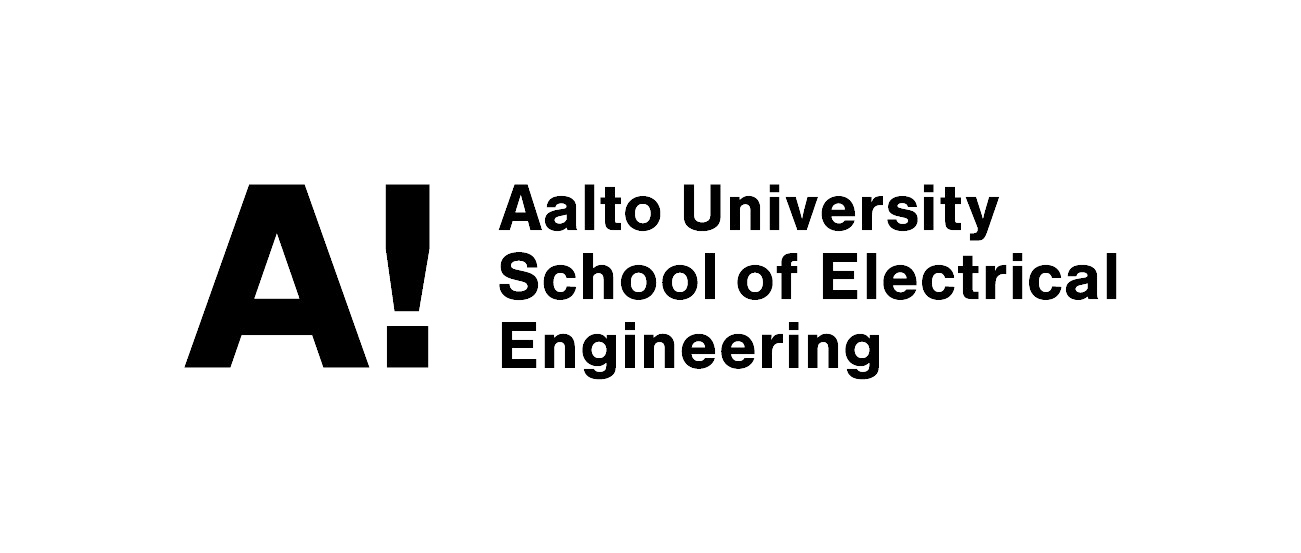 Hello!
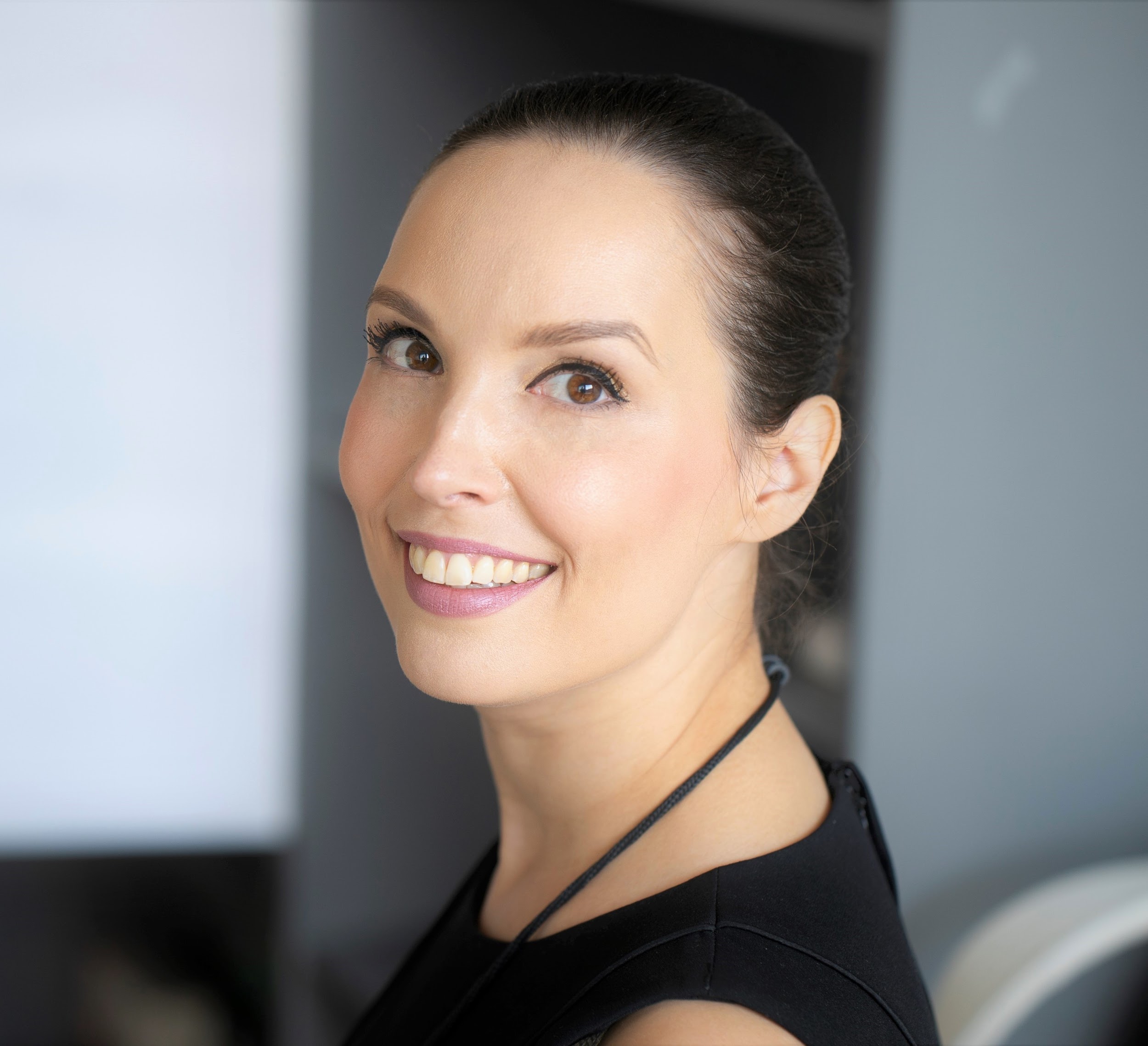 Laura Remes
Smart Building Technologies and Services
laura.remes@aalto.fi
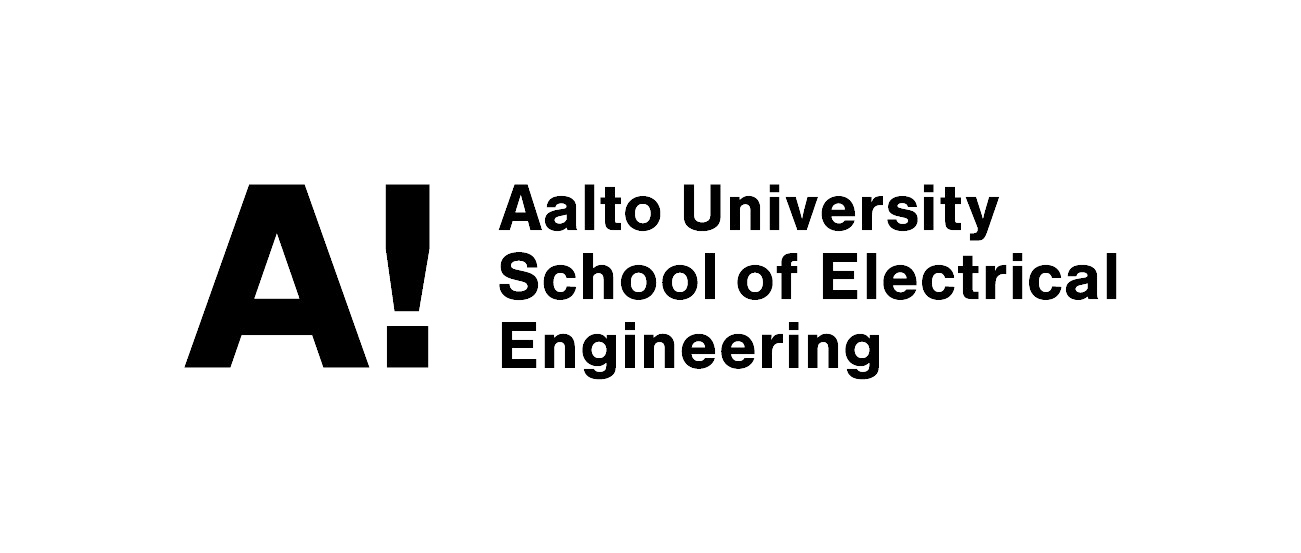 2
Content
Background 
What are the smart workplace solutions? 
Summary 
The task
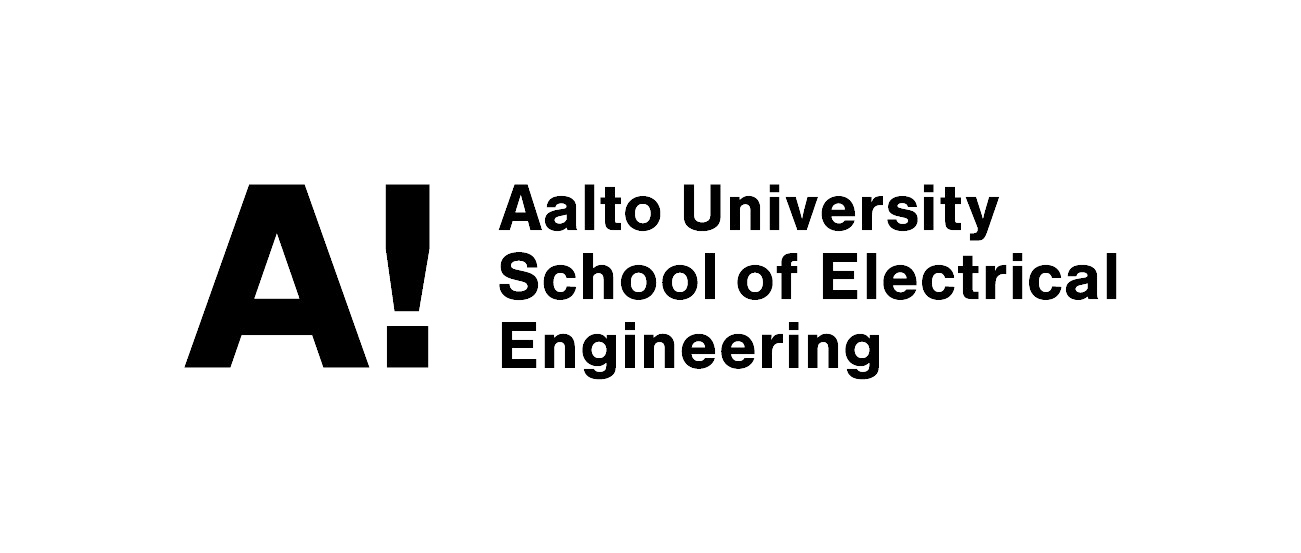 3
1.
Background
Why smart workplace solutions are an interesting topic?
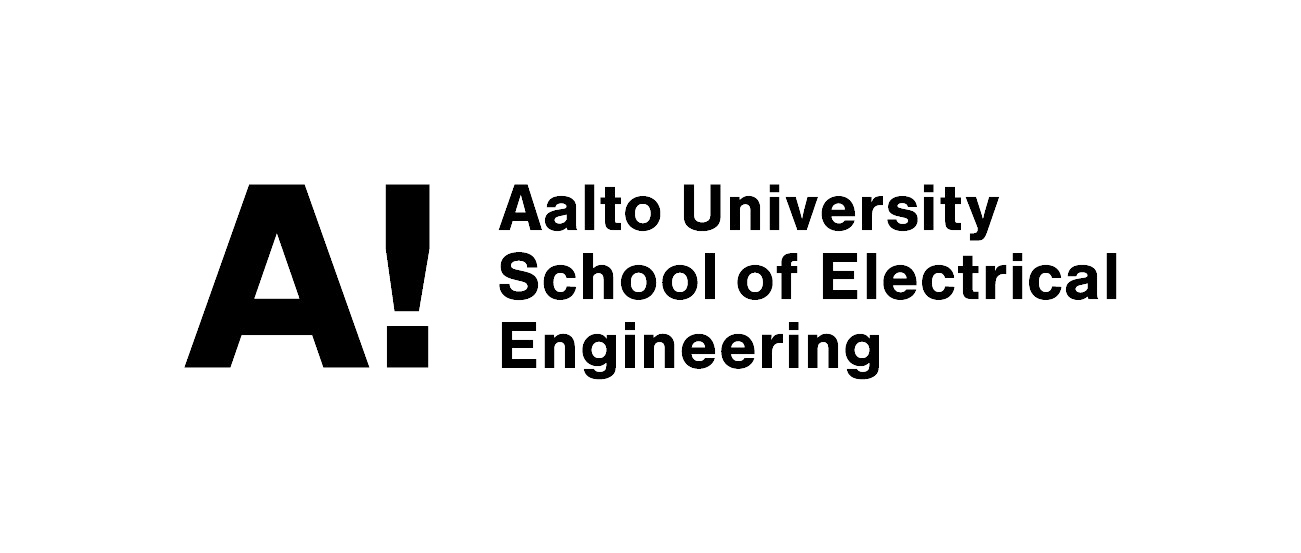 4
The evolution of smart building technologies and services 1/2
User-
centered buildings
Building automation
Intelligent buildings
5
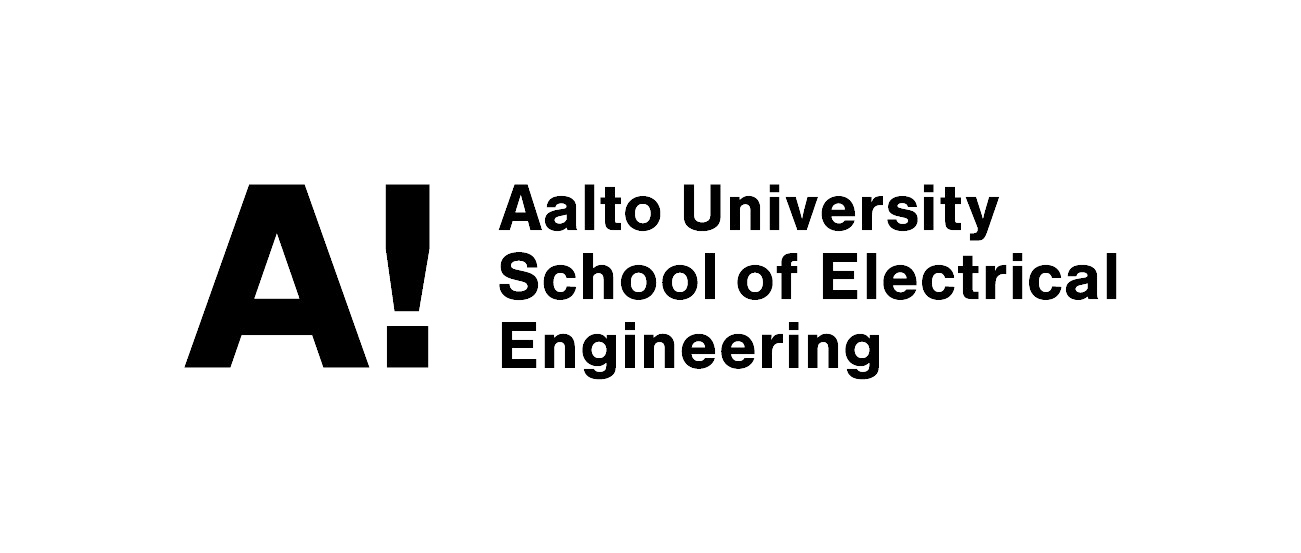 The evolution of smart building technologies and services 2/2
Intelligent buildings
Also known as smart buildings
Sustainable 
Energy efficient 
Cost effective 
Utilize various technologies 
Interactive and dynamic 
Integrated features 
Intelligently maintained
User-centered & smart workplaces
Also known as human-centered/-centric 
Respond to users’ needs holistically 
Enhance  users’ productivity 
Increase comfort & wellbeing 
Convenient & helpful
Time saving
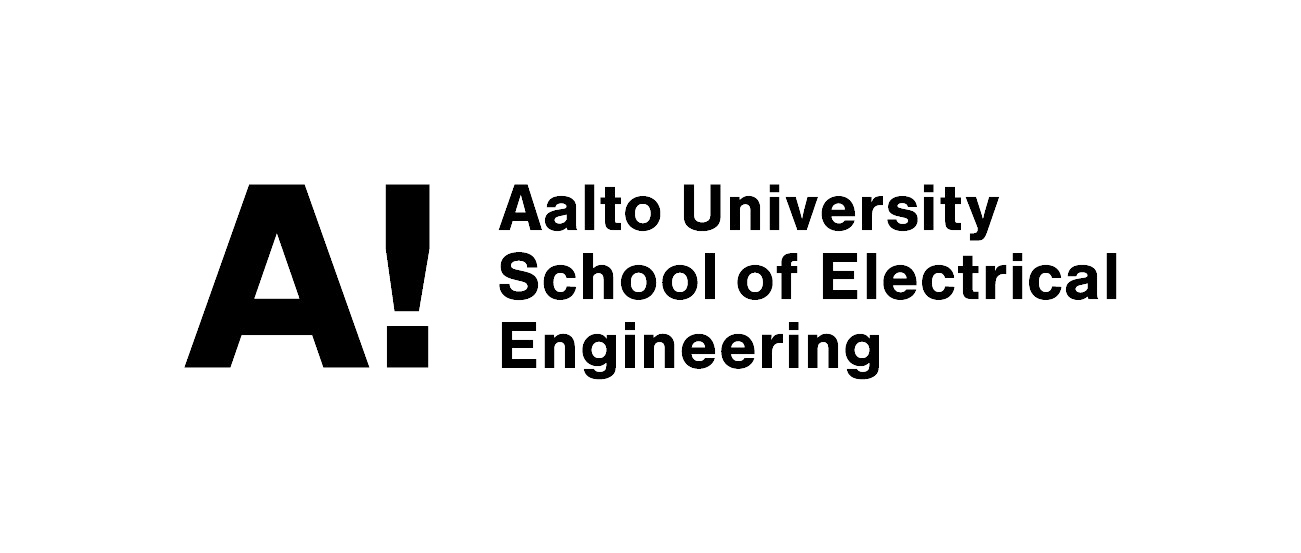 6
The next step of the evolution 1/2
Software
Hardware
Physical
Mental
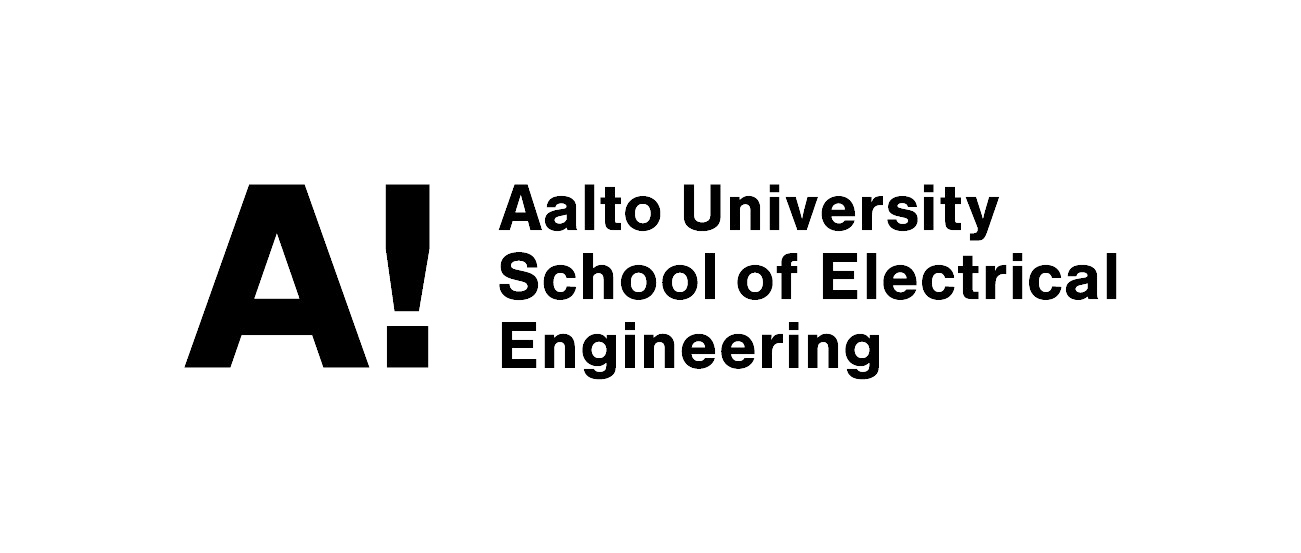 7
The next step of the evolution 2/2
Several smart workplace solutions have emerged to the market to fill the niche 
While these solutions are relatively new, they have lacked a proper definition 
There have not been any general guidelines, which features they should have
Place your screenshot here
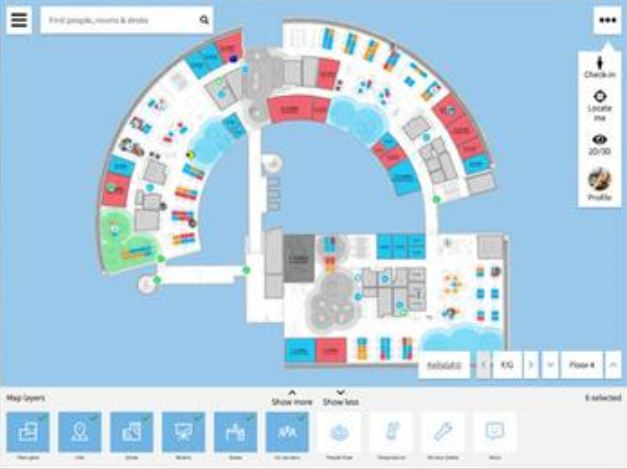 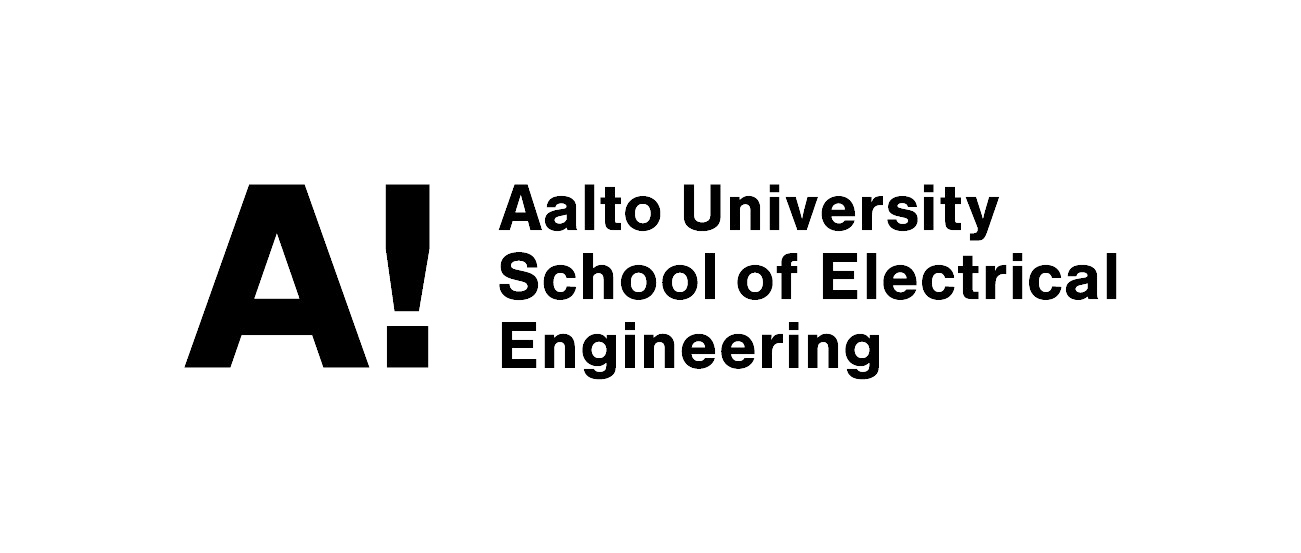 8
2.
What are the smart workplace solutions?
What to call them and what features they should have?
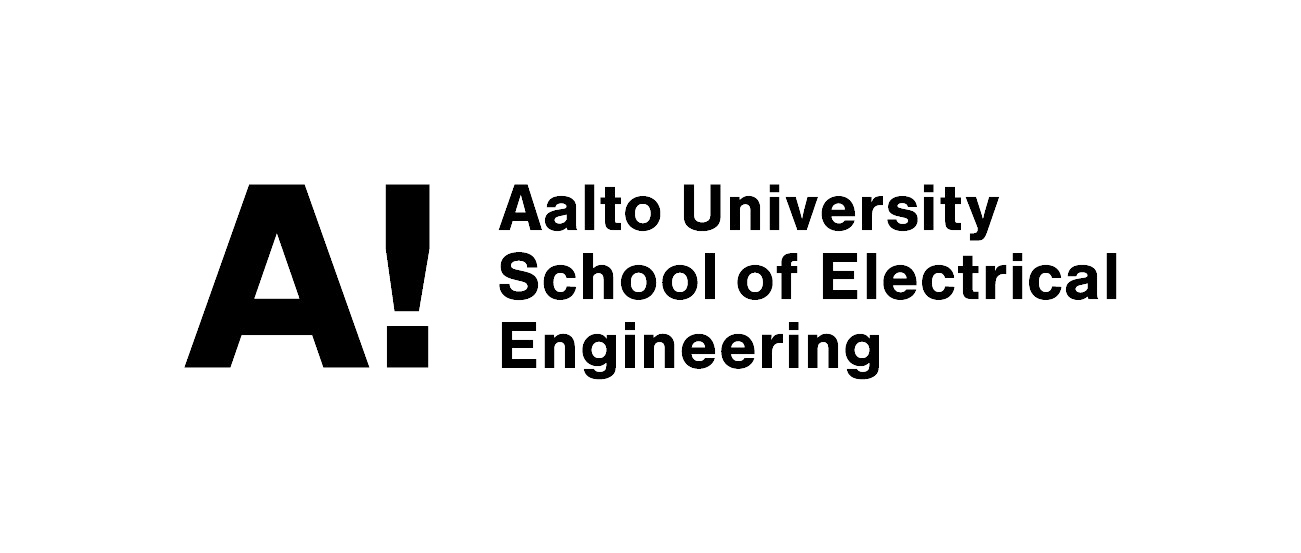 9
Why should they be called smart workplace solutions?
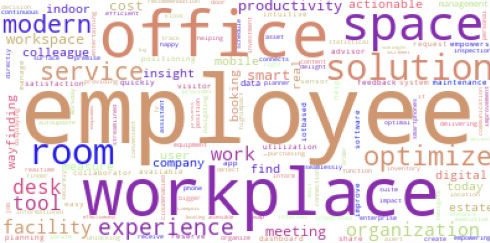 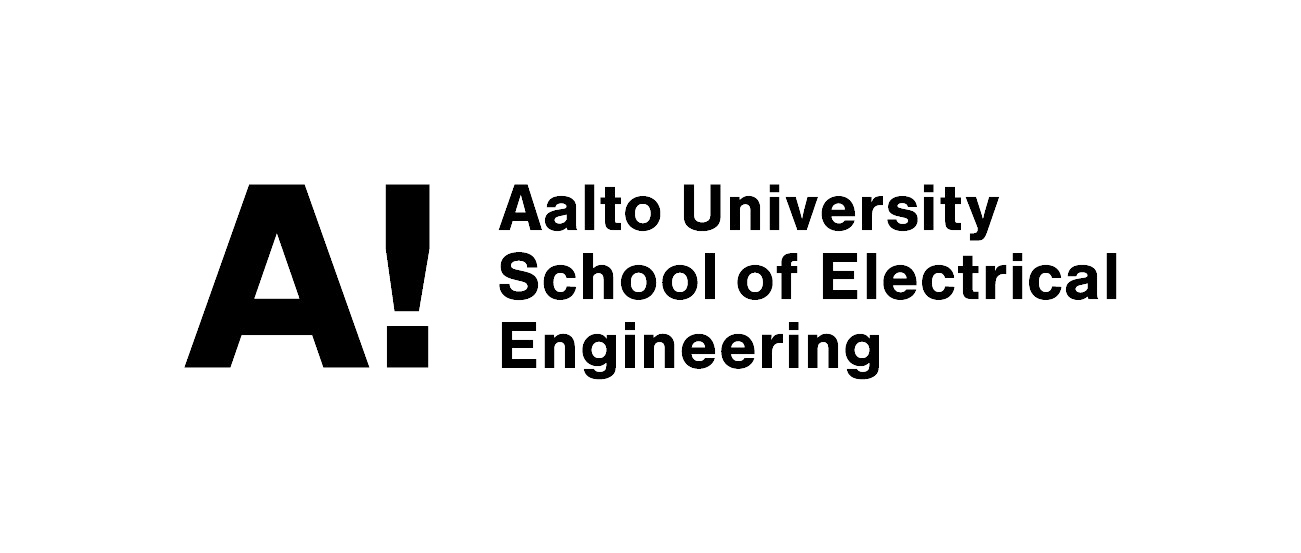 10
Your Work Experience
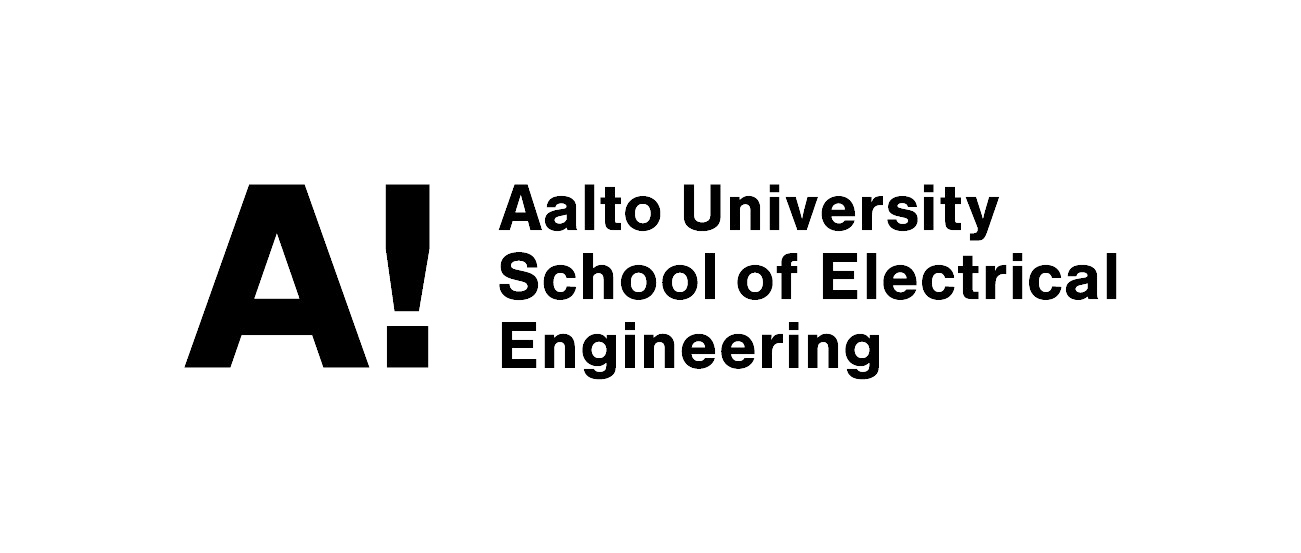 11
Features - The core
Booking
Search box
Free spaces
The core
1st layer
Wayfinding
2nd layer
Occupancy
3rd layer
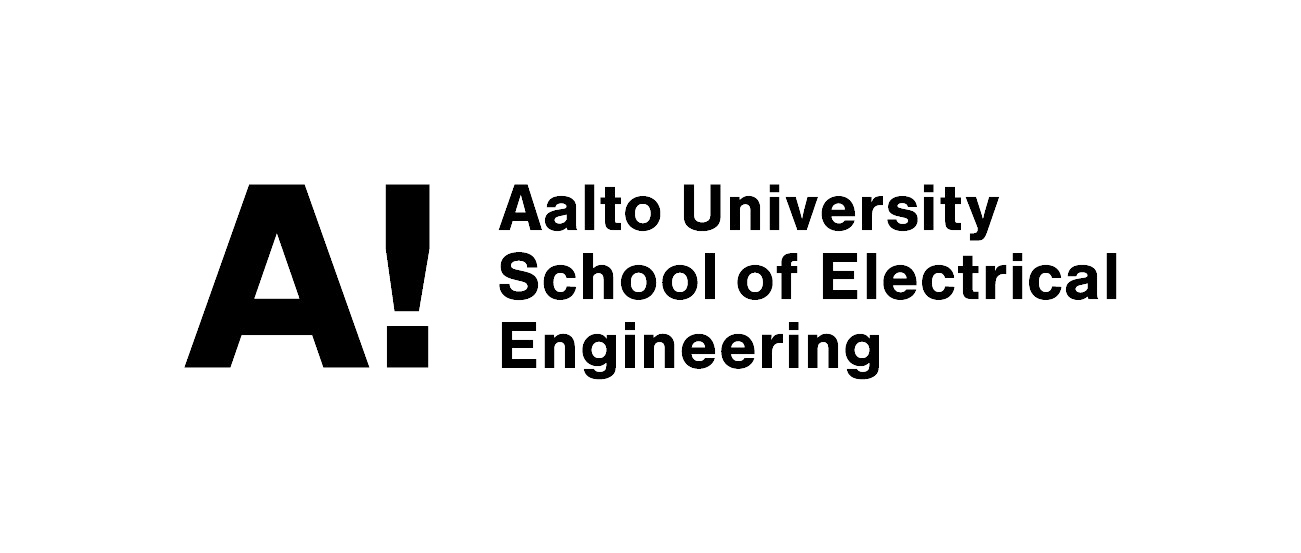 12
Features - Layer 1
Unattendance
Indoor environment quality (IEQ)
Incident reporting
The core
1st layer
Calendar sync
2nd layer
People flow
3rd layer
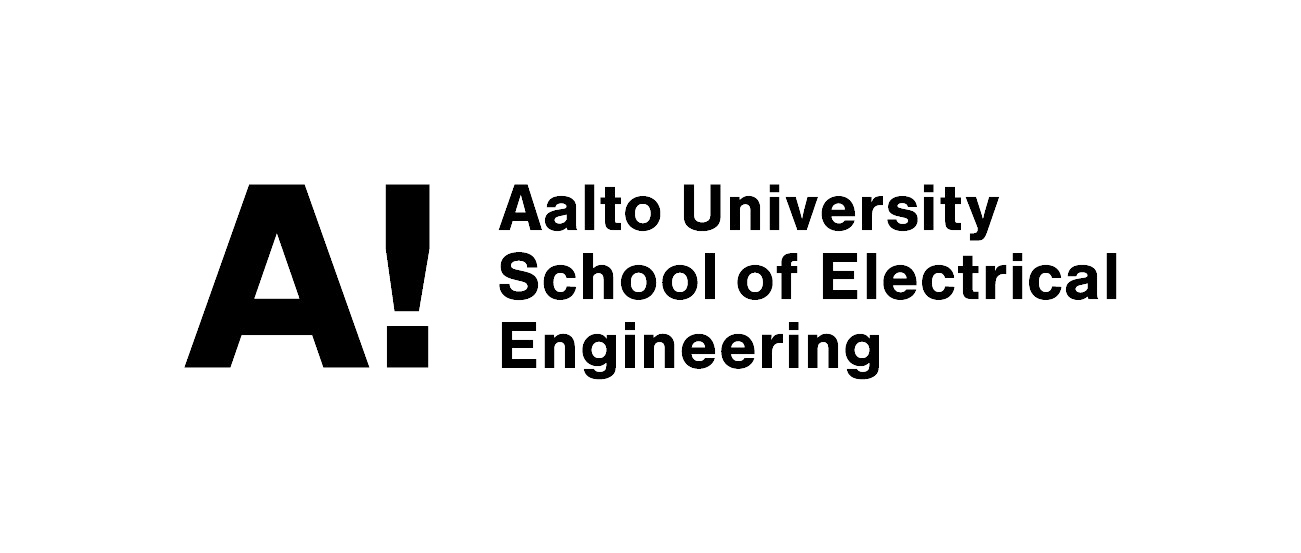 13
Features - Layer 2
Equipment
Asset 
tracking
Hospitality
The core
1st layer
Room displays
Building performance
2nd layer
3rd layer
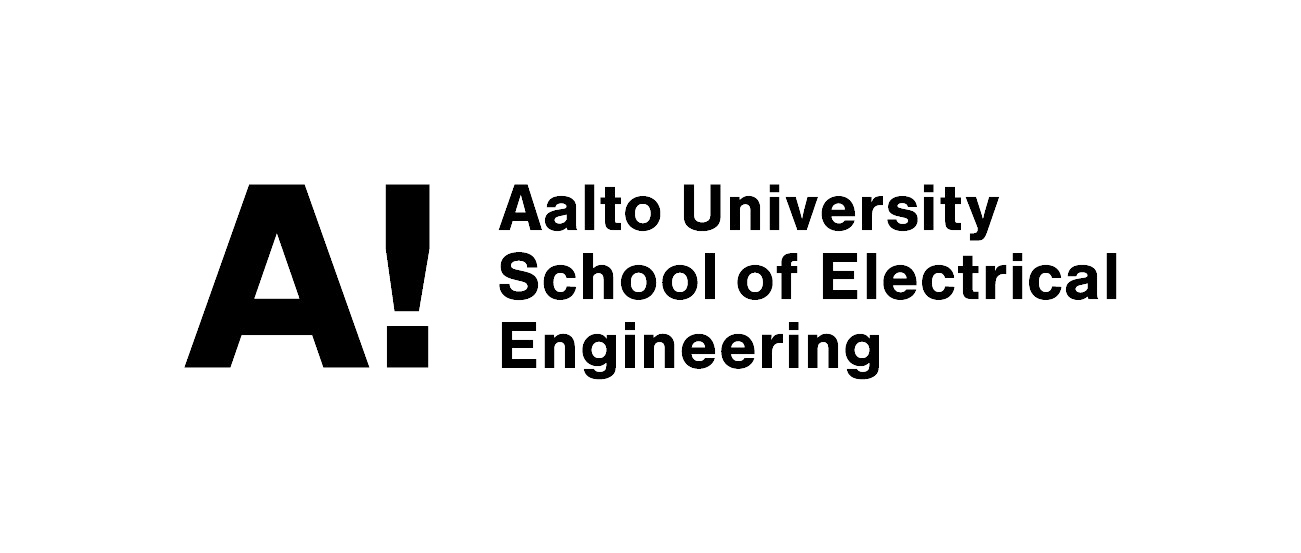 14
IEQ remote control
Features - Layer 3
Space freeing
Digital keys
Lunch queue
IEQ feedback
Payment possibility
Lunch menu
Service quality
Financial performance
Maintenance planning
The core
Parking spaces
Cleaning management
Scheduling assistant
1st layer
Property management
Event information
2nd layer
Concierge service
Room service
Work time
Wellness analytics
3rd layer
Personal layout
Parking analytics
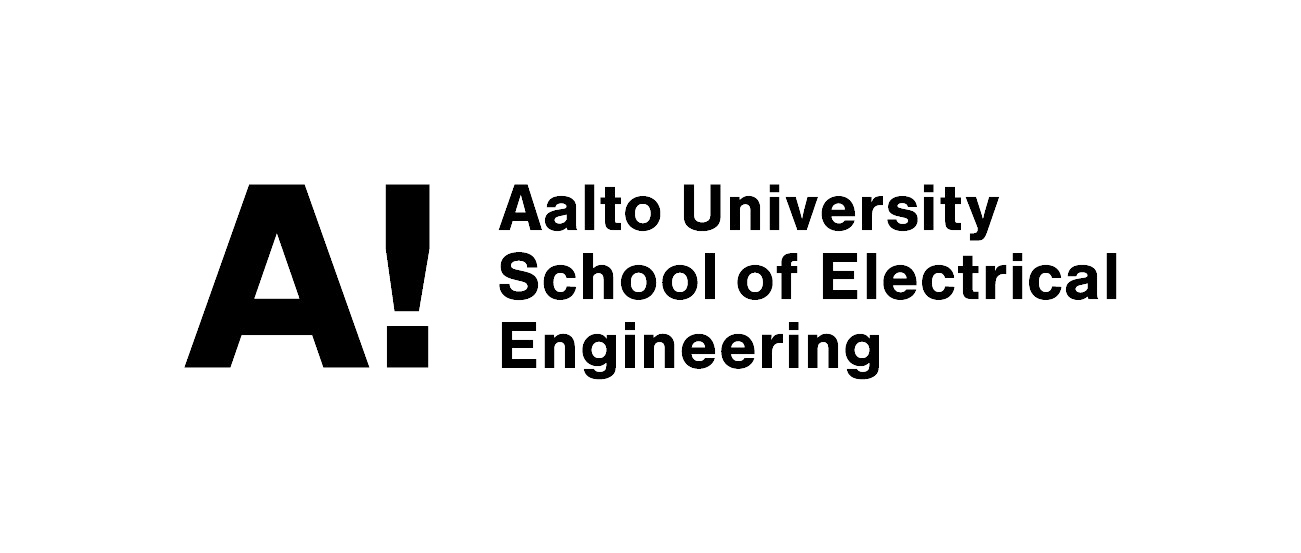 15
Summary
A niche has emerged for smart workplace solutions as intelligent buildings are evolving increasingly user-centered 
Smart workplace solutions are software-based and they provide personal workplace experiences 
The core features are booking, free spaces, occupancy, wayfinding, and search box
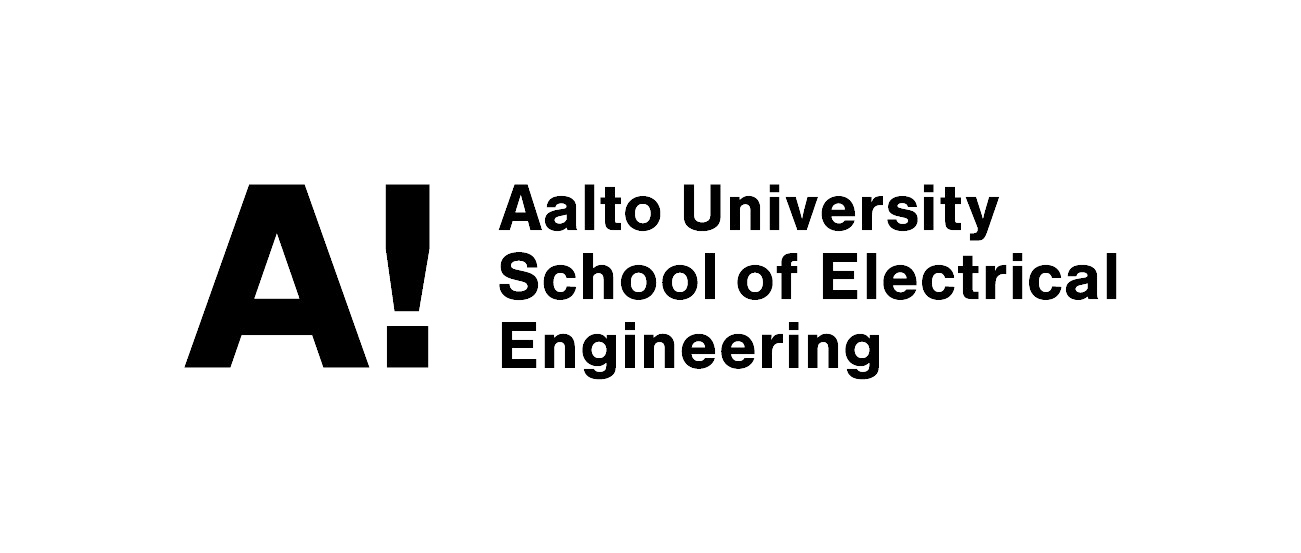 16
Thanks!
Questions?
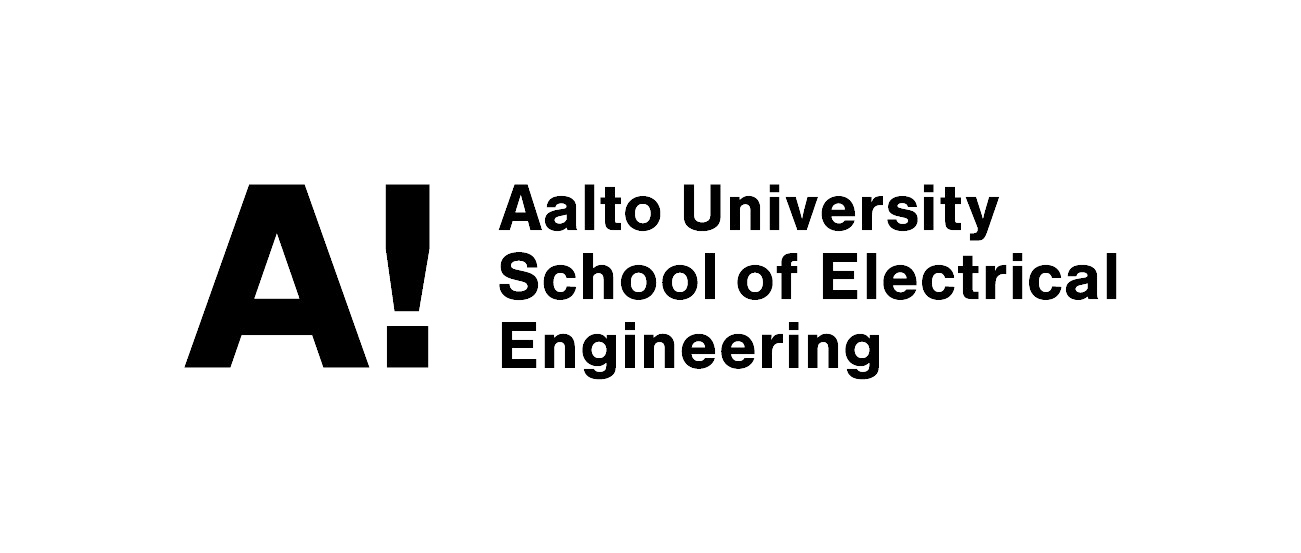 17
Credits
My co-writer DSc. Kenneth Dooley
Free presentation template by SlidesCarnival
Picture of the Empathic Building application: https://haltian.com/resource/the-future-of-smart-buildings-is-empathic/
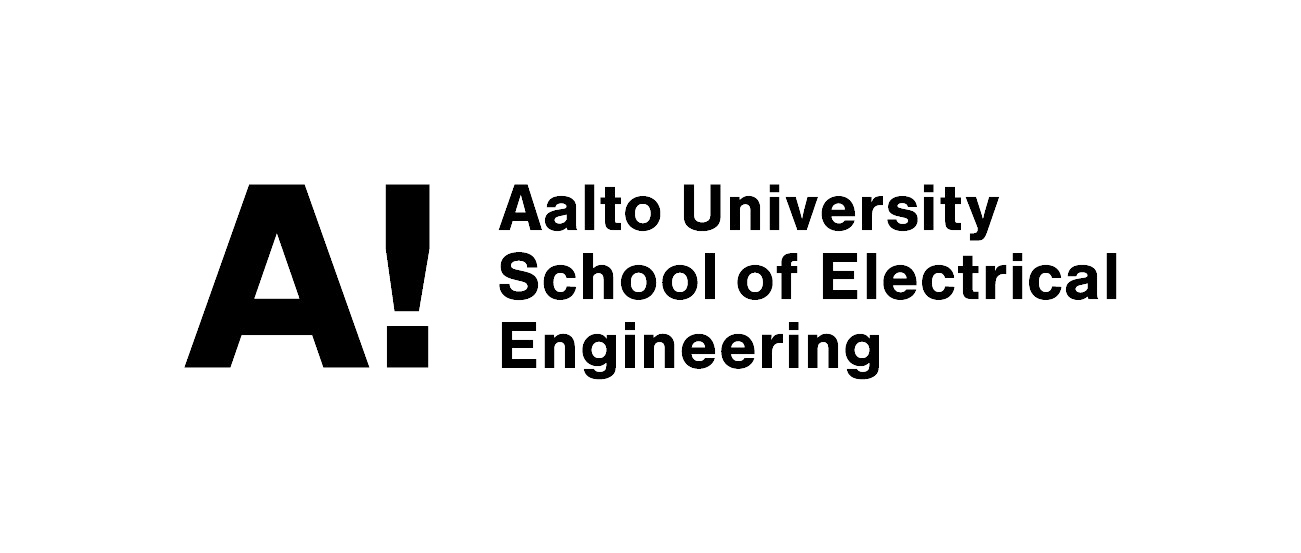 18
The Task
Do you think that the most important features are taken into consideration? 
Are some relevant features still missing? 
How do you see the future of smart workplace solutions?
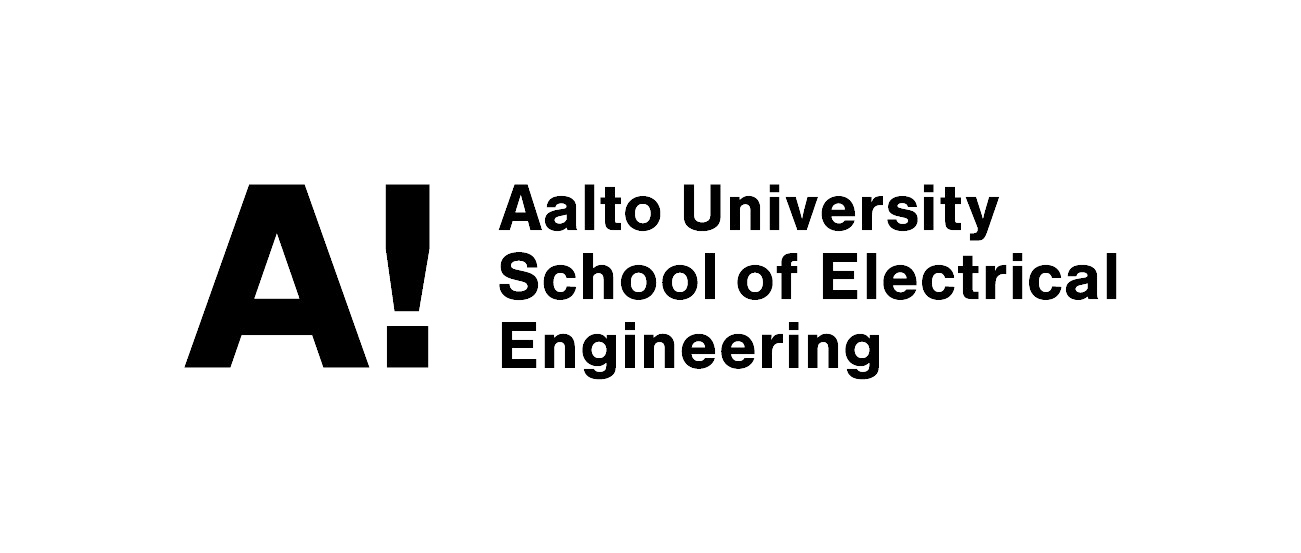 19